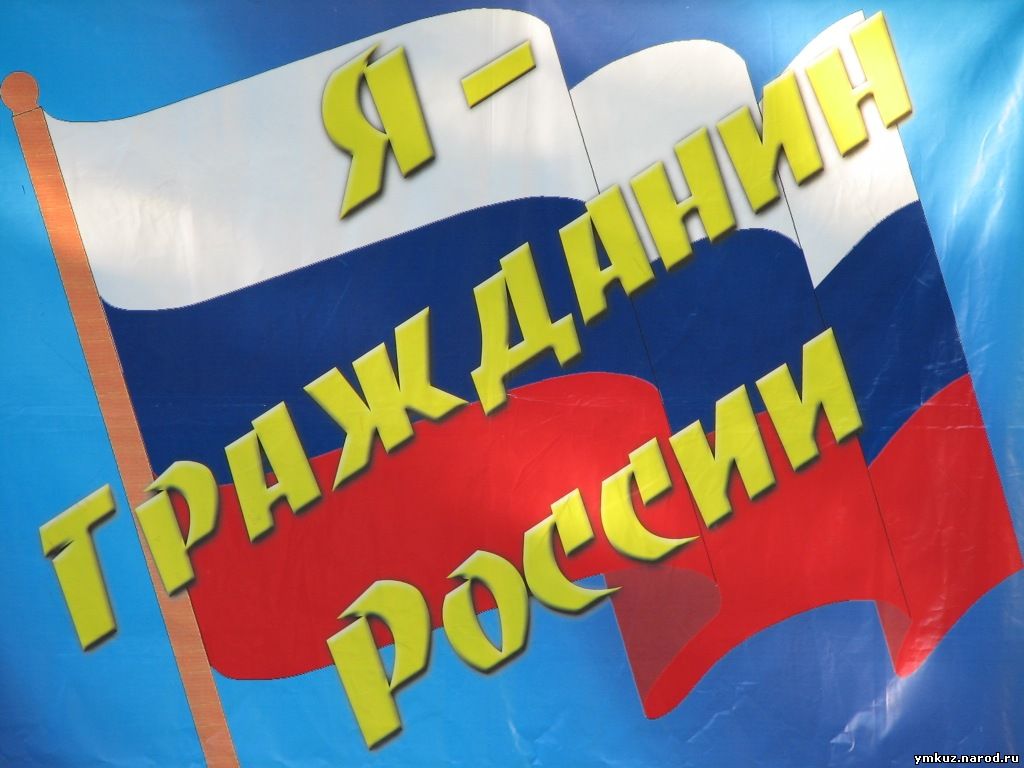 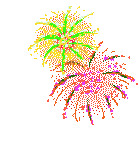 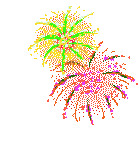 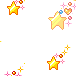 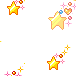 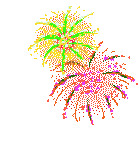 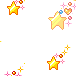 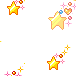 900igr.net
900igr.net
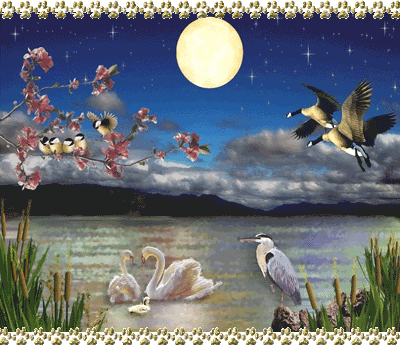 Россия
900igr.net
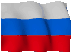 Россия… Россия… Россия…
Как мама родная - одна!
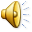 900igr.net
900igr.net
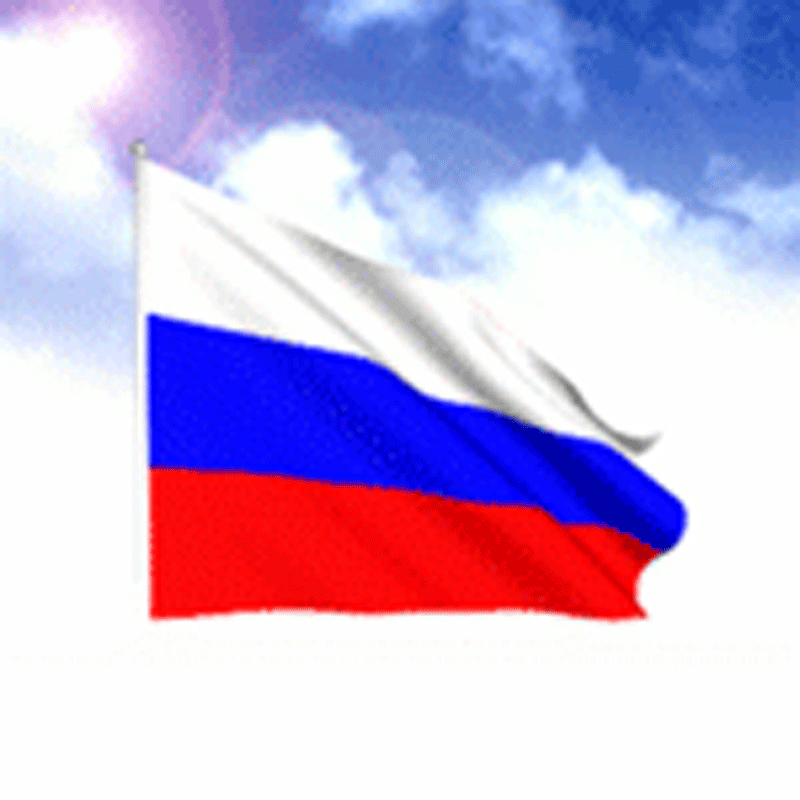 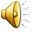 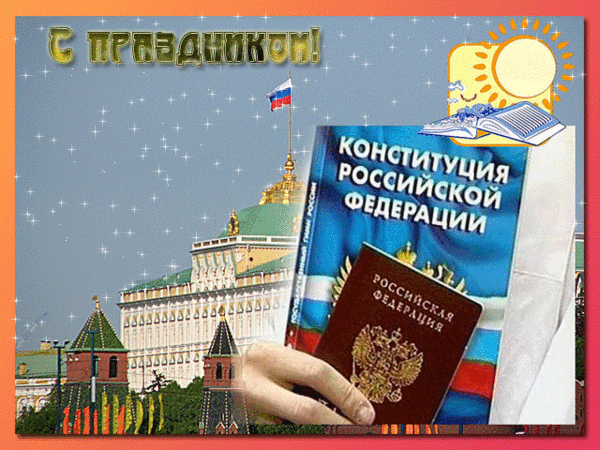 900igr.net